Collegiate Wind Competition ‘19 – Mechanical Design
4/26/19
Faisal Alrashidi
Naser Alrashidi
Tanner Lehr
Riley Sinek
Project Description
U.S. Department of Energy is the sponsor
Collegiate Wind Competition
Competition held in Boulder, Co. May 6th-9th 
Sixth team representing NAU at the Competition
Collaboration with Electrical Engineers
1 of 12 Universities invited to competition
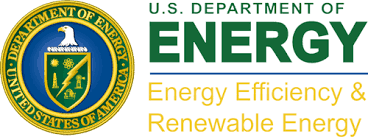 Faisal 1
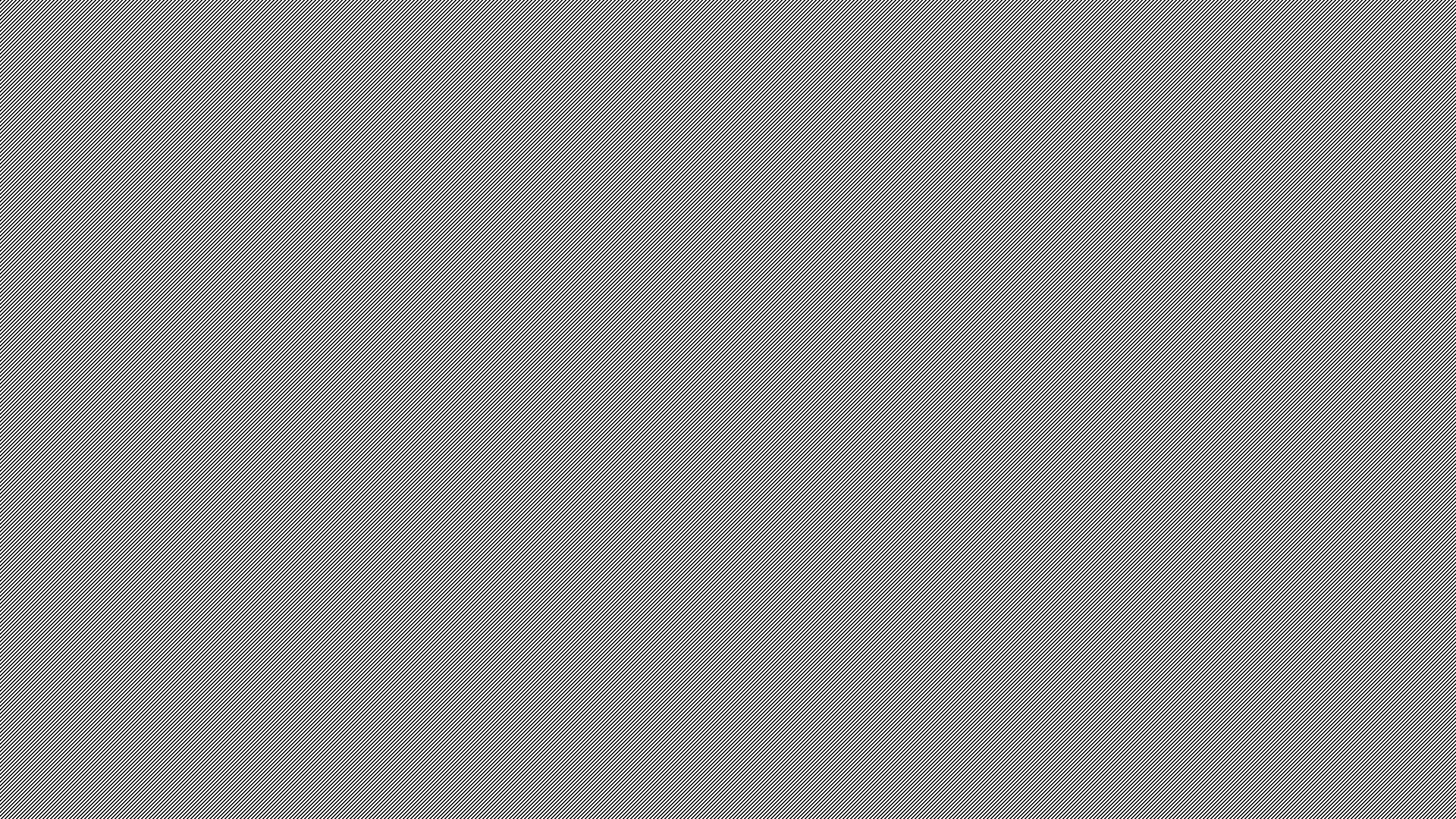 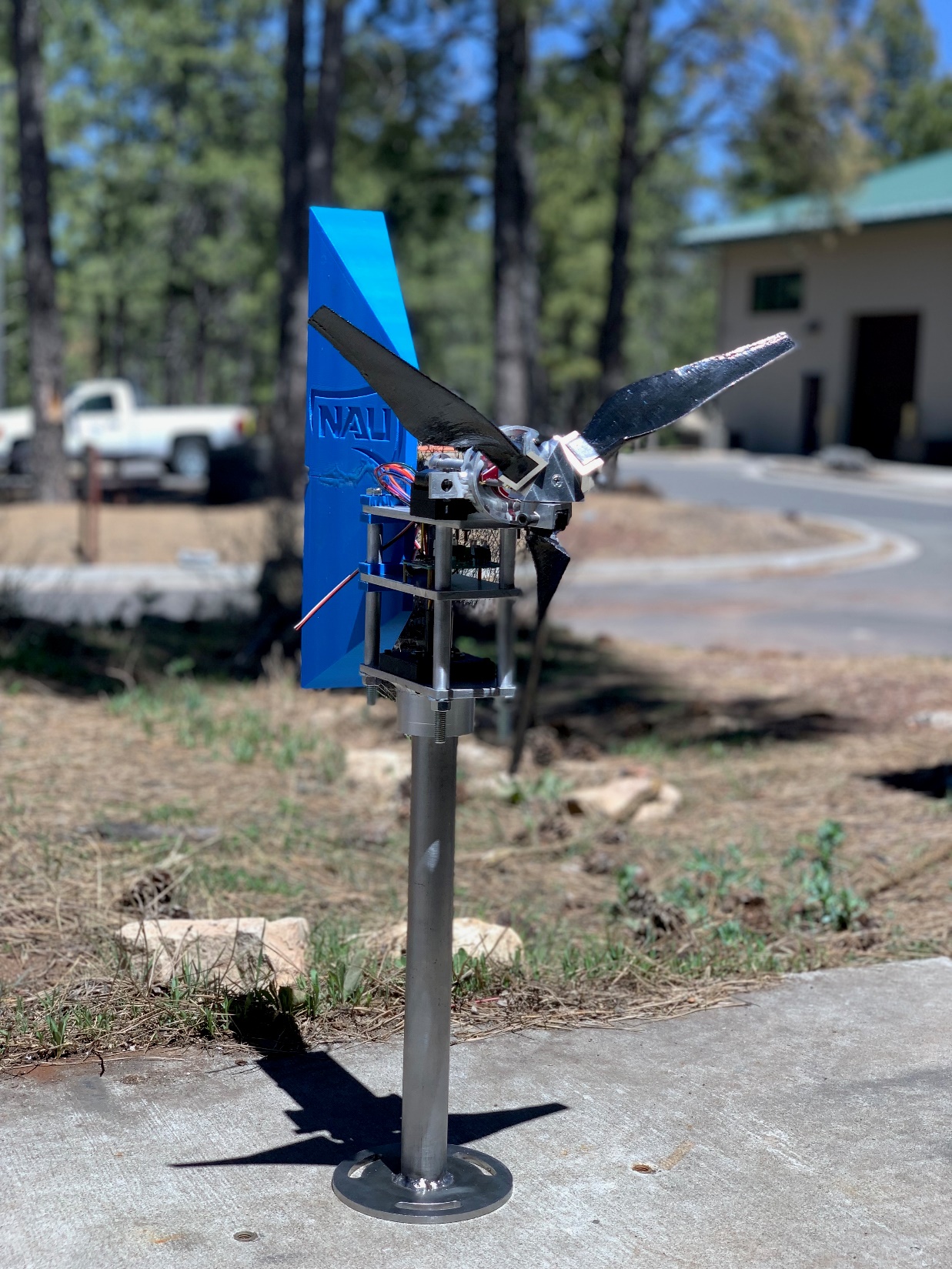 Project Description contd.
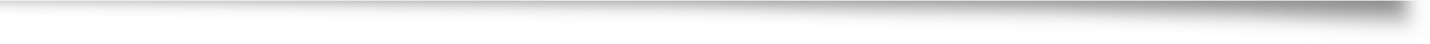 Tunnel Turbine
Cut-in task
Safety task
Durability task
Power curve task
Rated RPM and power control task
Faisal 2
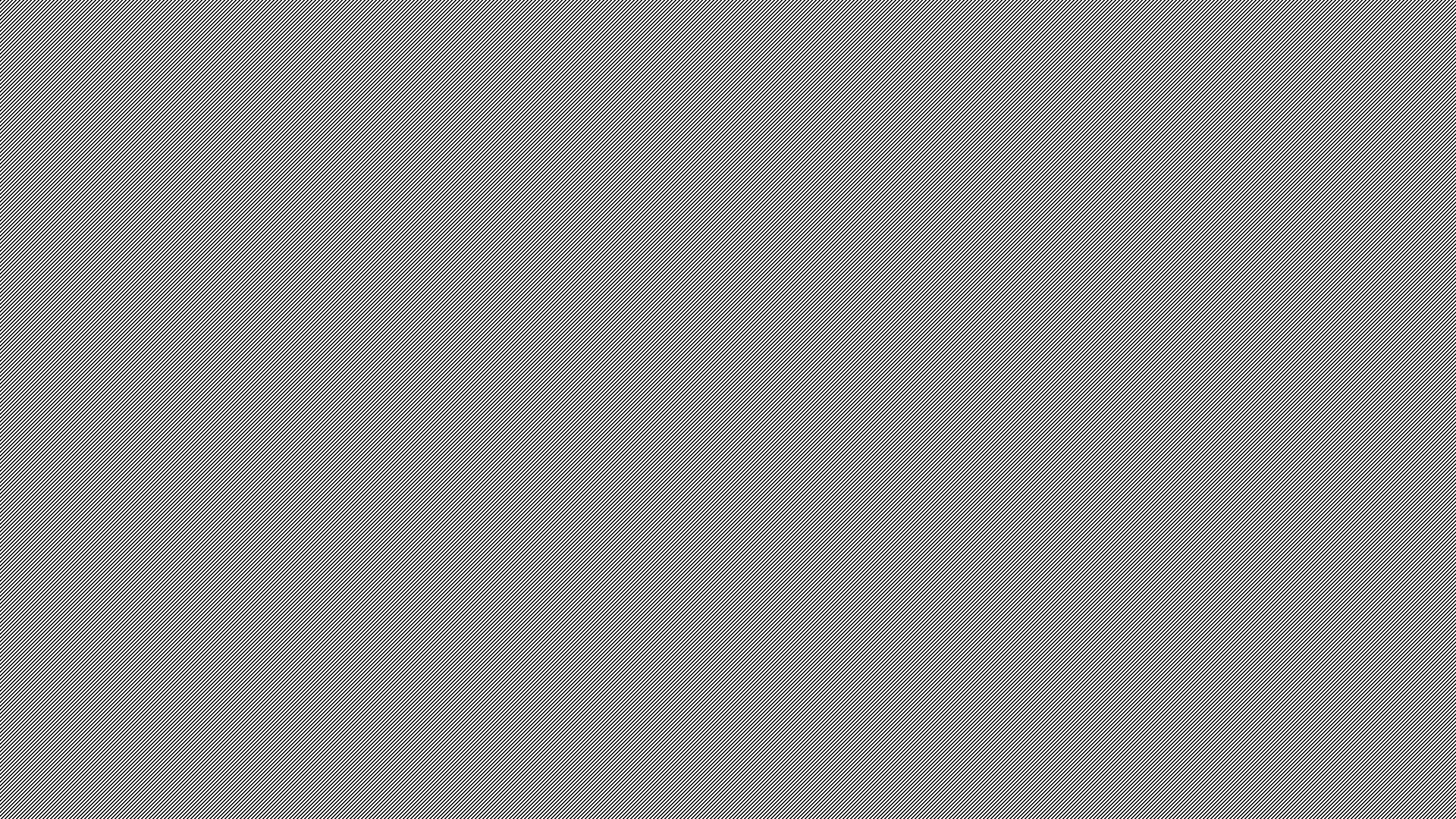 Single Tail Yaw
Pitching Mechanism
Early Cut-in
Efficient Yawing
Reliable Braking System
Modular Design
Wind Tunnel Volume and Access Limits
Customer Requirements
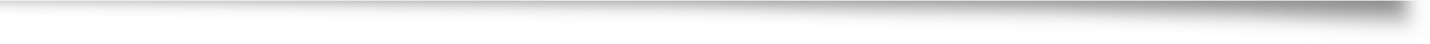 Naser 3
Engineering Requirements
Cut-in between 2.5m/s and 5m/s
Yaw rate up to 180°/s
Reduce rotor speed to 10% of rated rpm within 10s
Must fit through 122cm by 62cm door
Turbine parts must stay with a 45x45x45 cm3 cube
Shaft height must be 60±3cm above base plate
Naser 4
Design Motivation
Naser 5
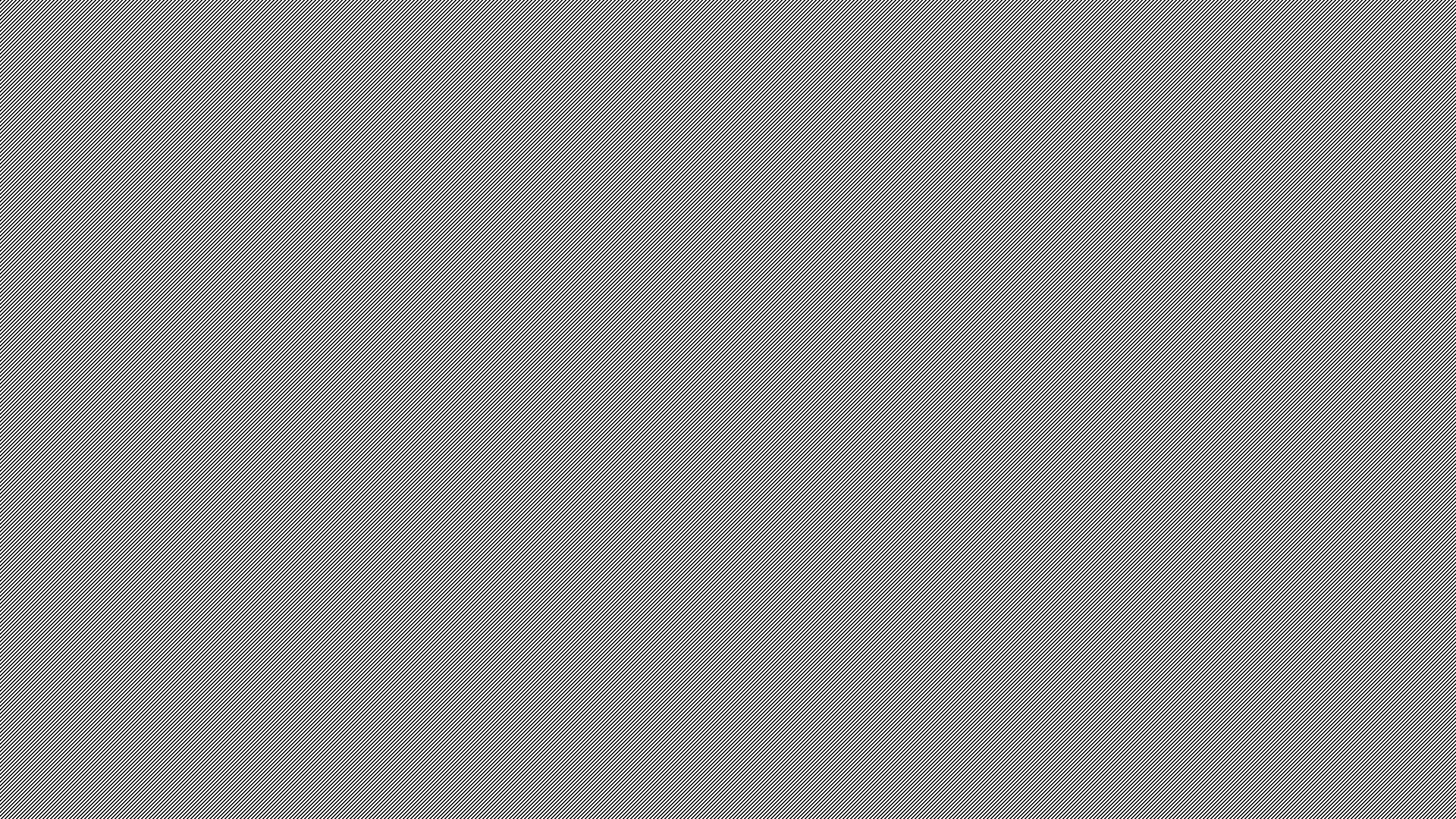 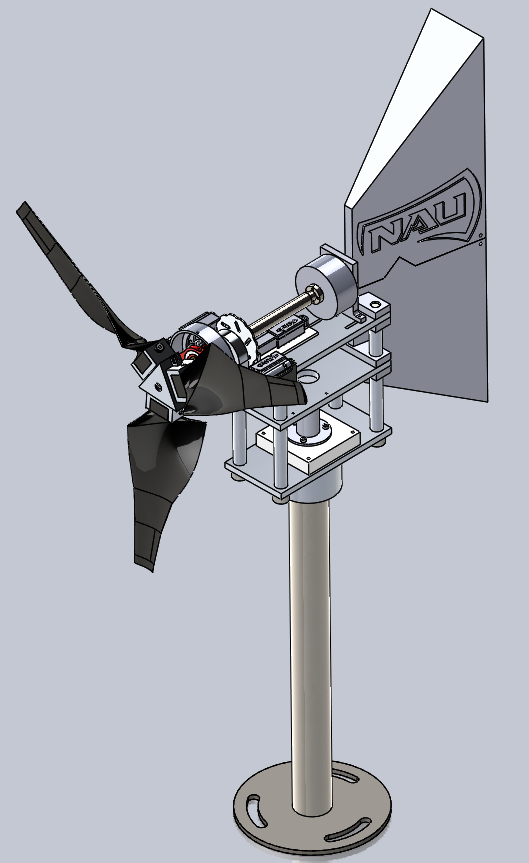 Final Design
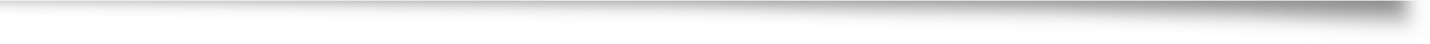 Final model from SolidWorks
Naser 6
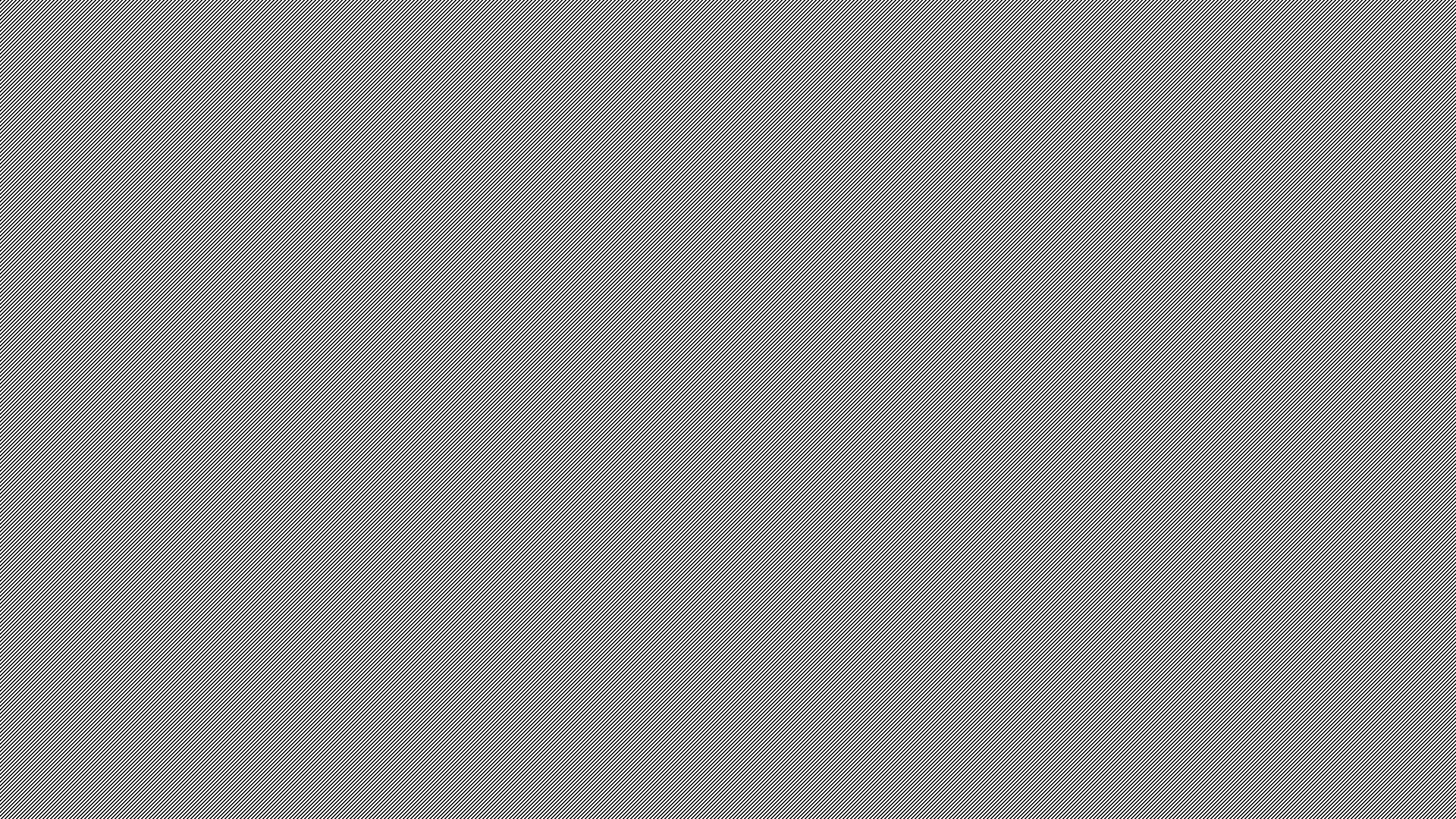 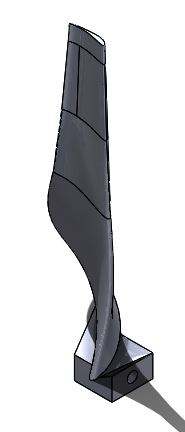 Final Design - Blades
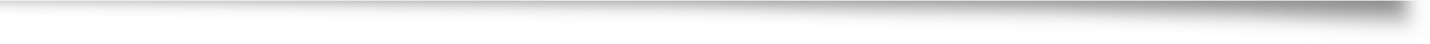 Blades were designed using Blade Element Momentum theory
MATLAB was used to optimize the blade geometry
Increased chord length to achieve high rotor solidity
Riley 7
Airfoil Selection
Three airfoils were integrated into the blade design
High cambered airfoils were chosen based on the low Reynold’s Number Regime
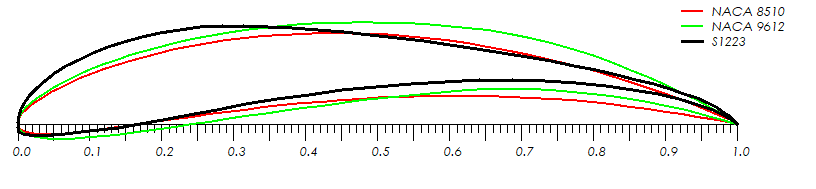 Riley 8
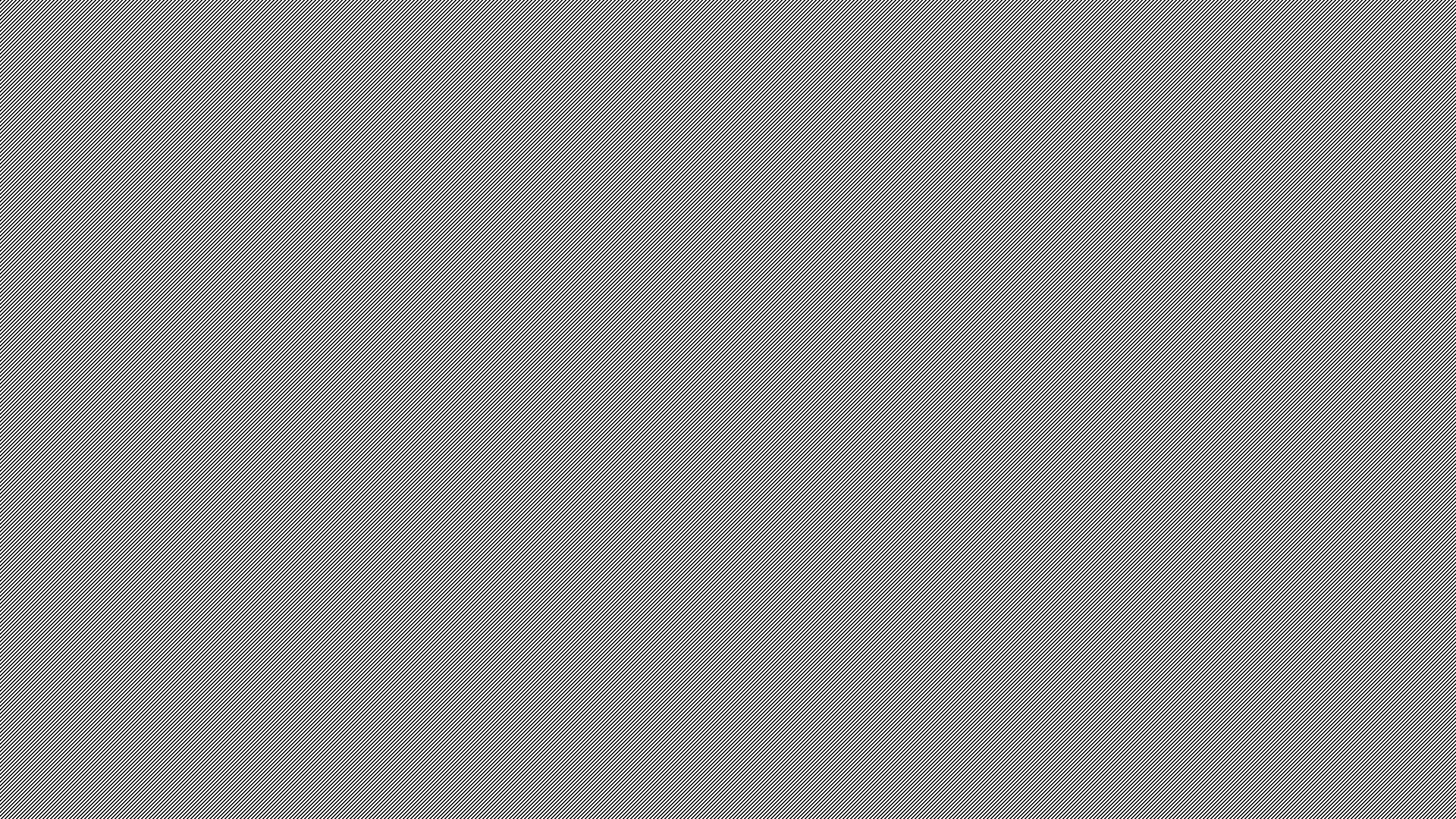 Blade Safety Analysis
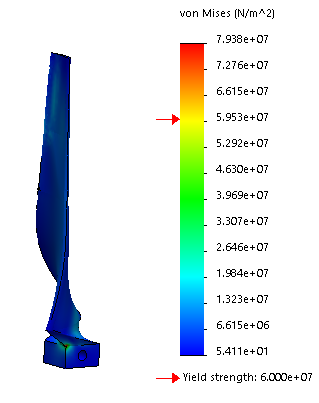 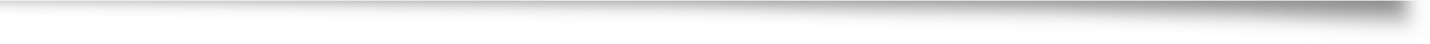 FEA for the blade throws a minimum factor of safety of safety of 0.756
Caused by small stress concentration near blade root
Riley 9
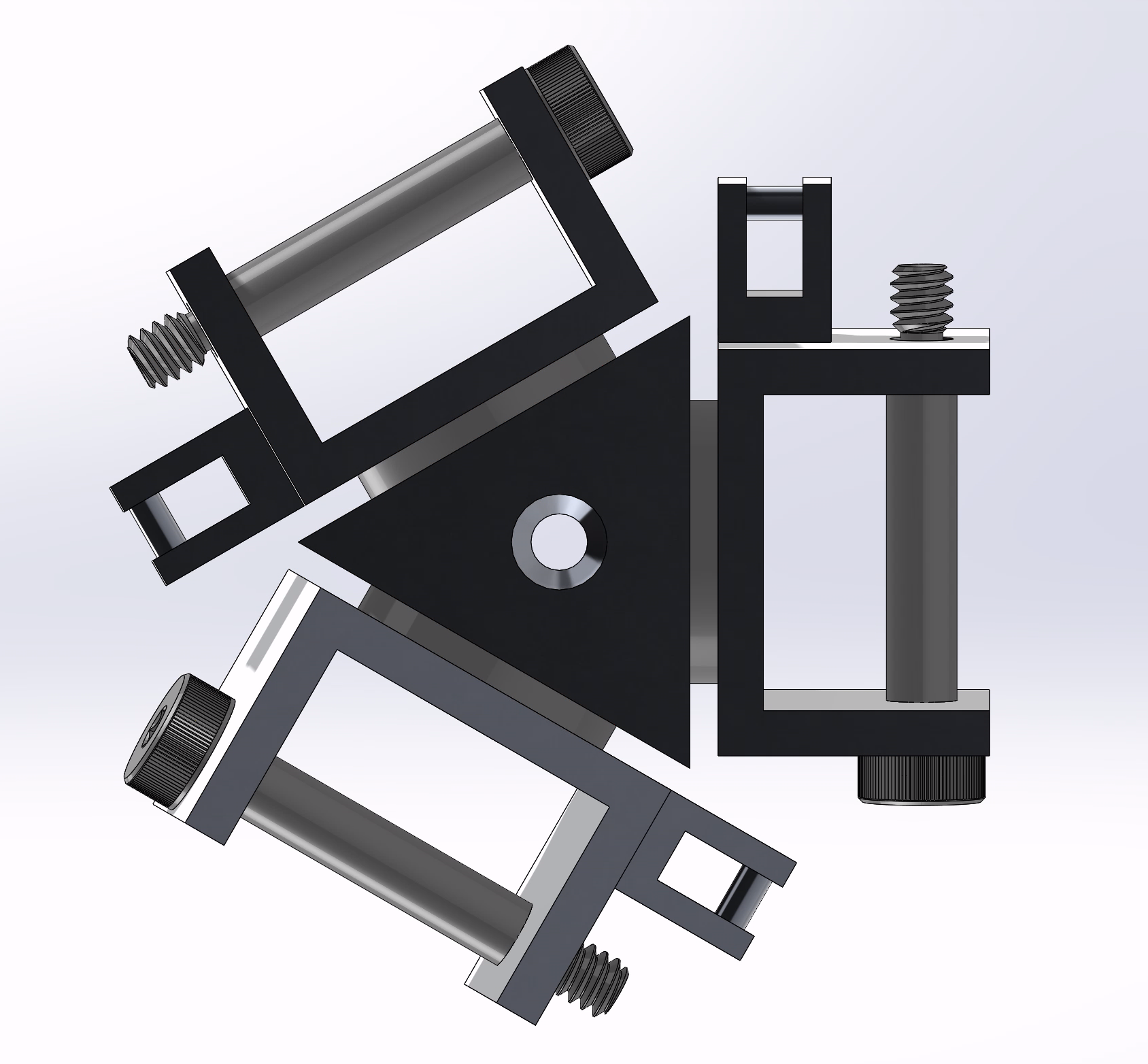 Final Design - Hub
Integrated a pitching mechanism for turbine
Six design iterations before beginning machining
Incorporated Triangular hub and “claws”
All components were manufactured in-house
Riley 10
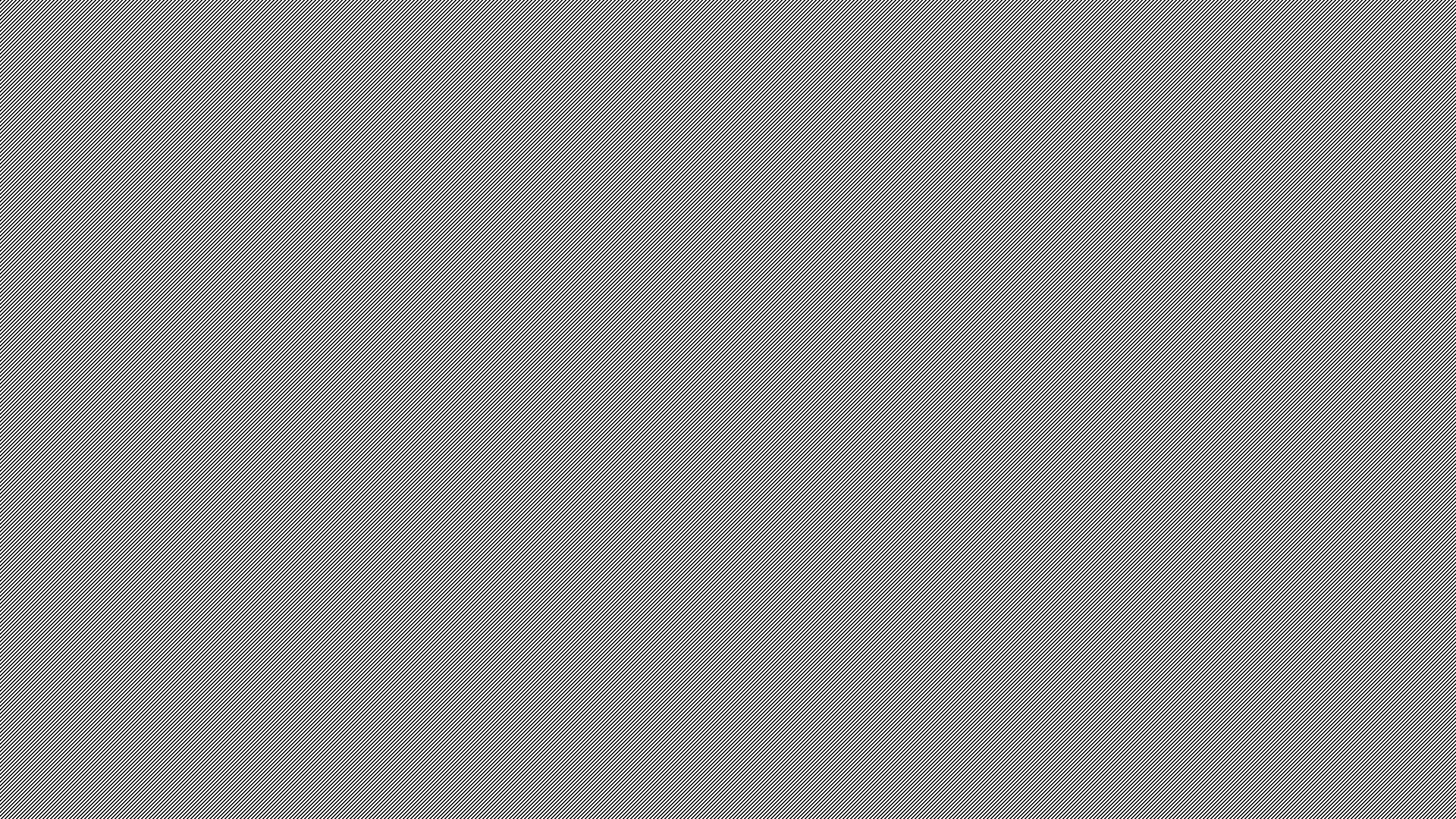 Active Pitching Mechanism
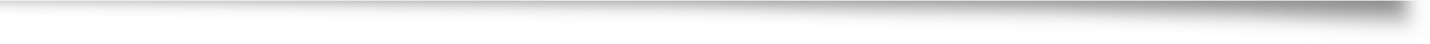 The mechanism was designed to achieve early start-up and avoid stall during operation
Mimicked helicopter mechanism to control attack angle of blades
Swashplate with two linear actuators to control blade pitch
Riley 11
Force Analysis on the Hub
FEA showed safe results for confidence in final design:
Minimum F.S. for Hub: 1.18
Minimum F.S. for claws:  1.48
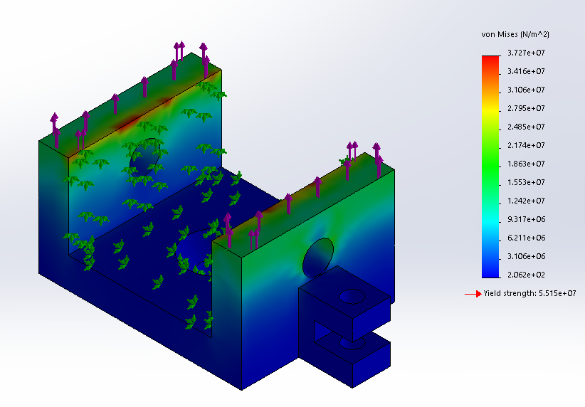 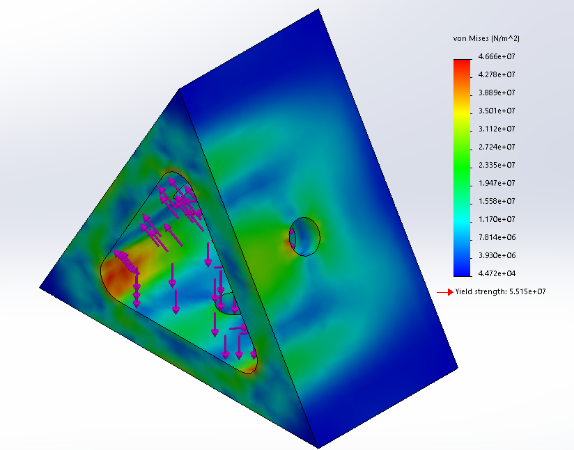 Riley 12
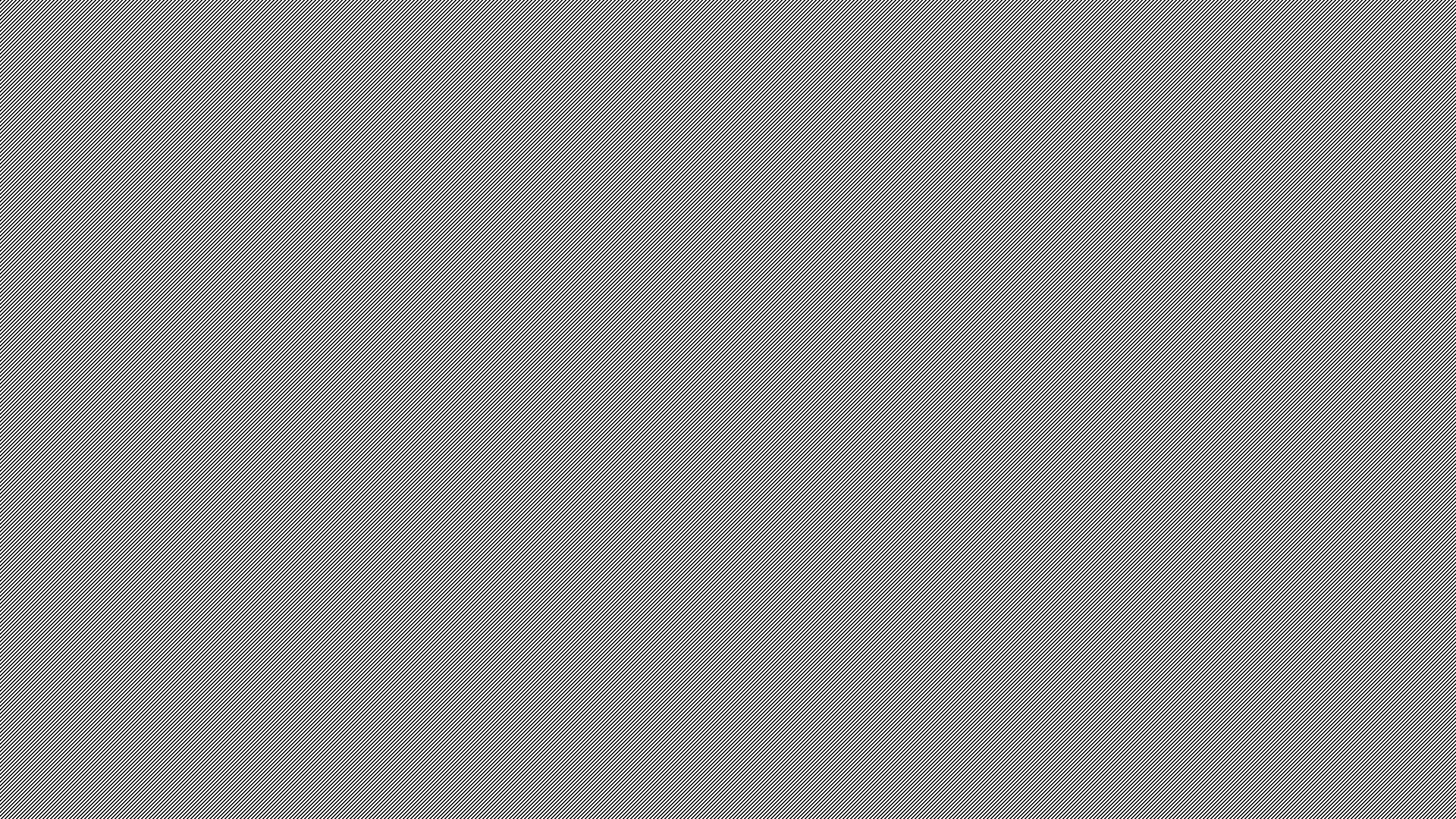 Final Design Shaft
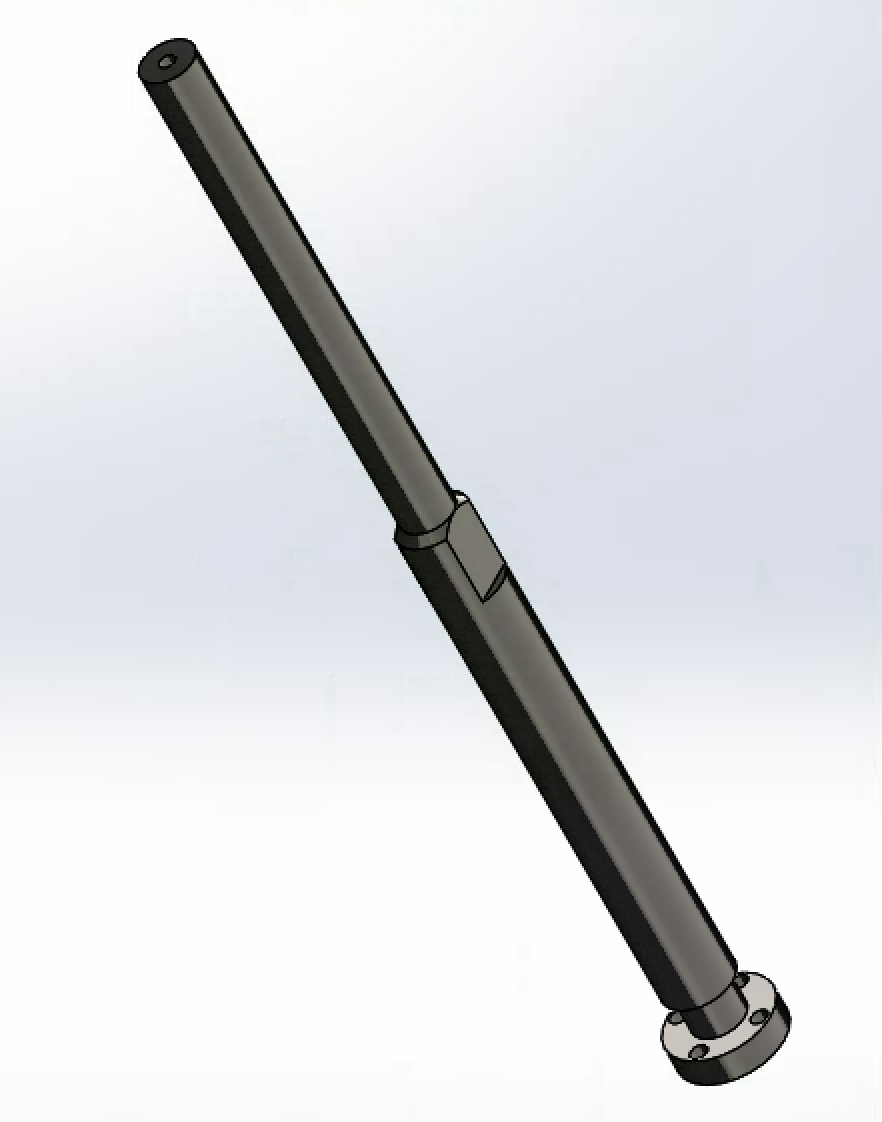 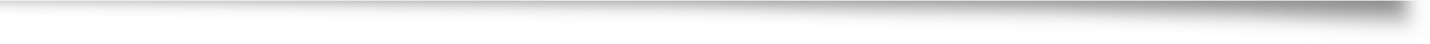 Used two flat surfaces instead of keyway 
Based on the individual analysis this was best
The material is 1018 steel
Manufacturing operations
Lathe
Mill
Tap
Factor of Safety for the design
2.2
Naser 13
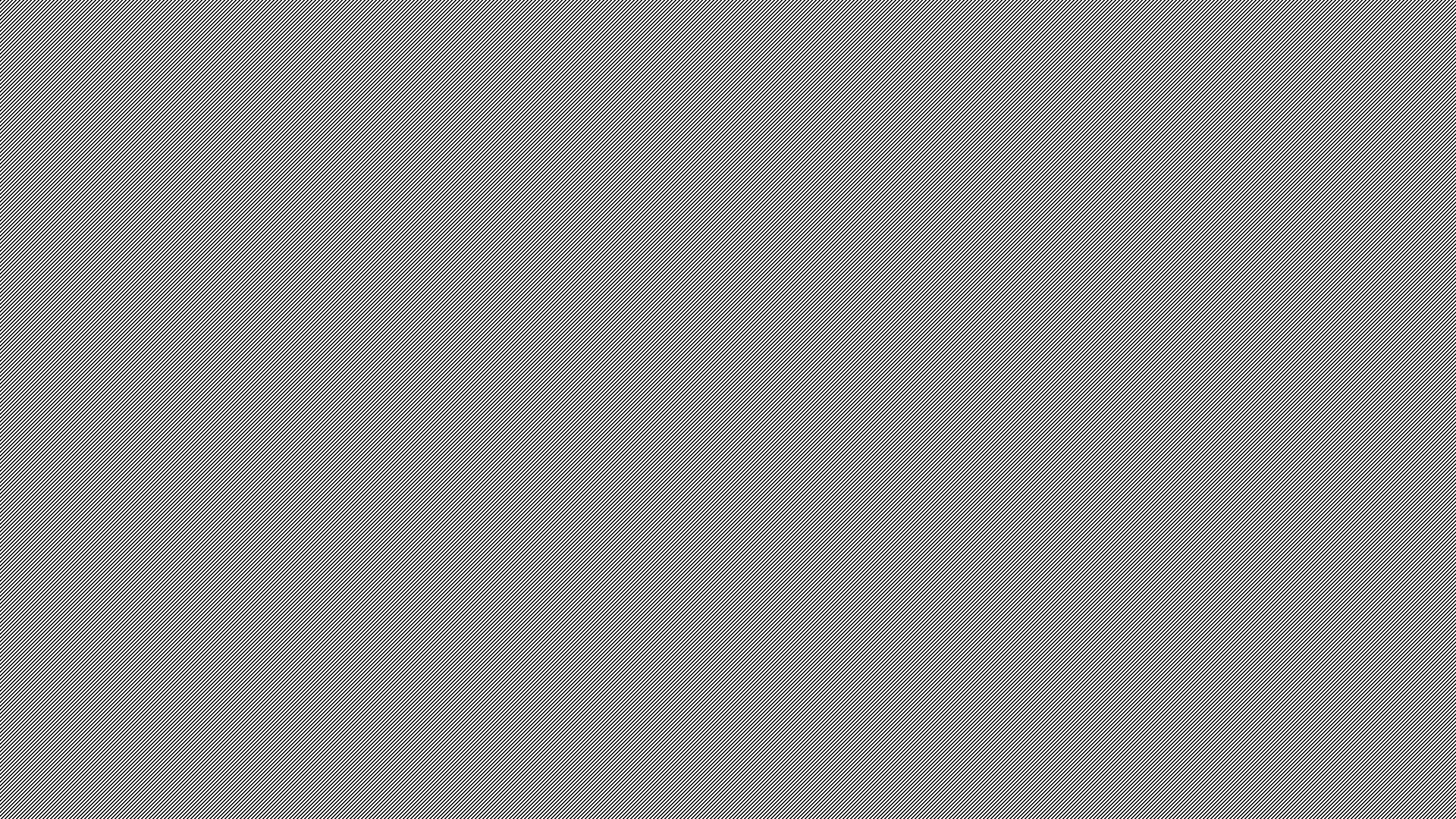 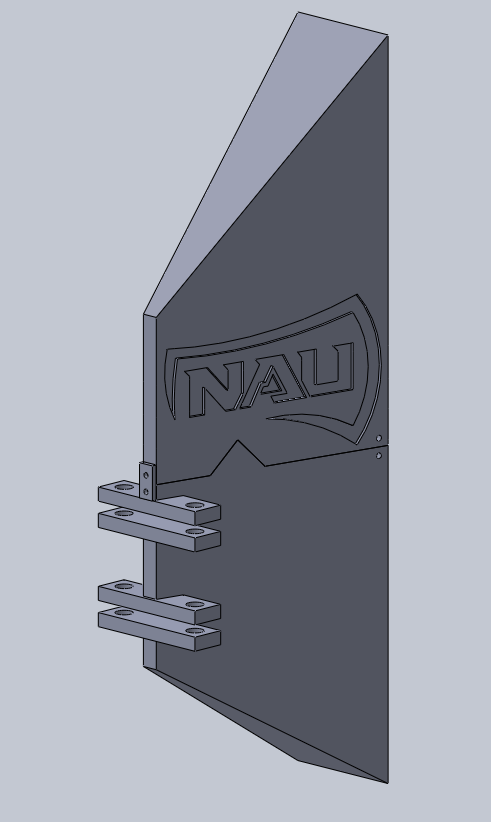 Final Design Yaw-tail
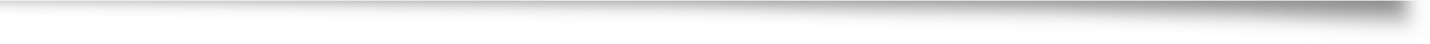 Maximized surface area
Center of gravity moved back further

3D printed with ABS plastic
Aluminum was harder to manufacture
The tail was printed in two pieces and epoxied together
Faisal 14
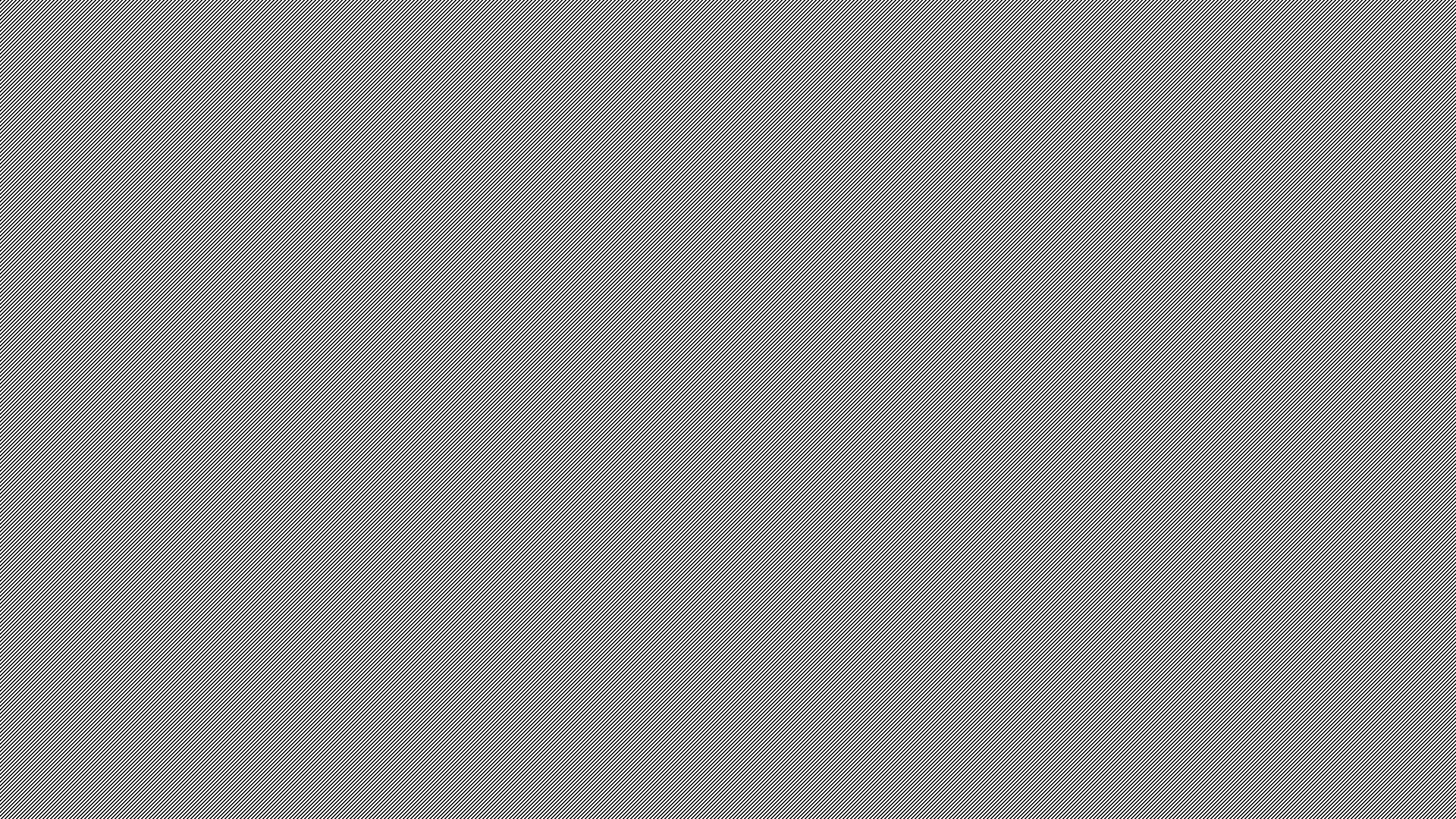 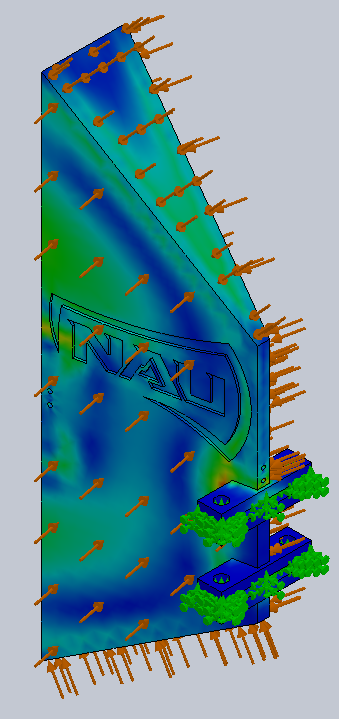 Tail-yaw FEA
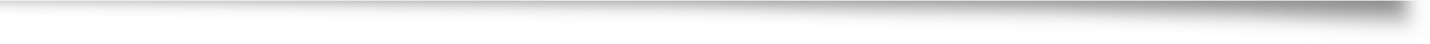 Effective Drag Force on the tail
20N
Factor of Safety for the design
2.2
Faisal 15
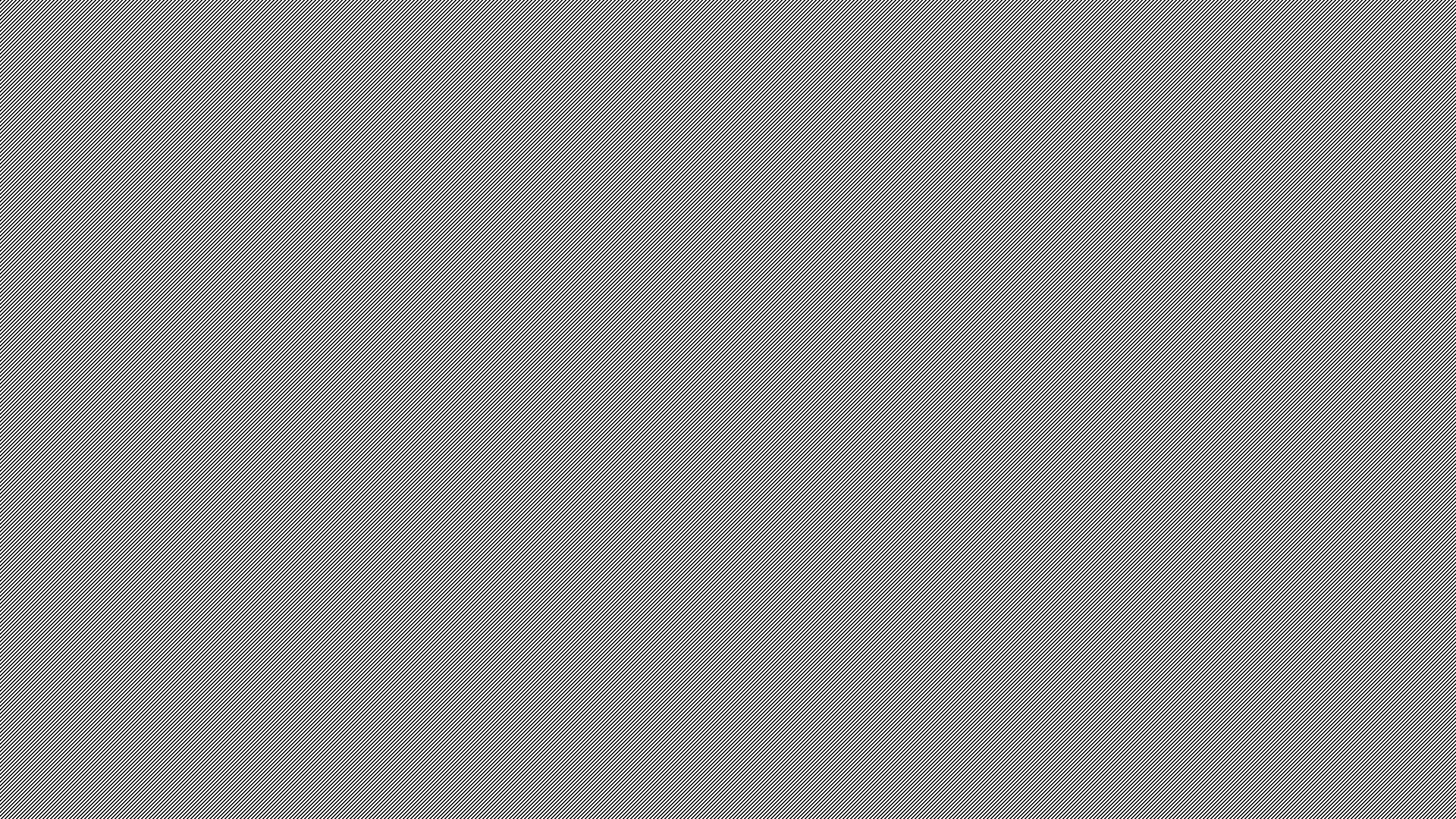 Final Brake Design
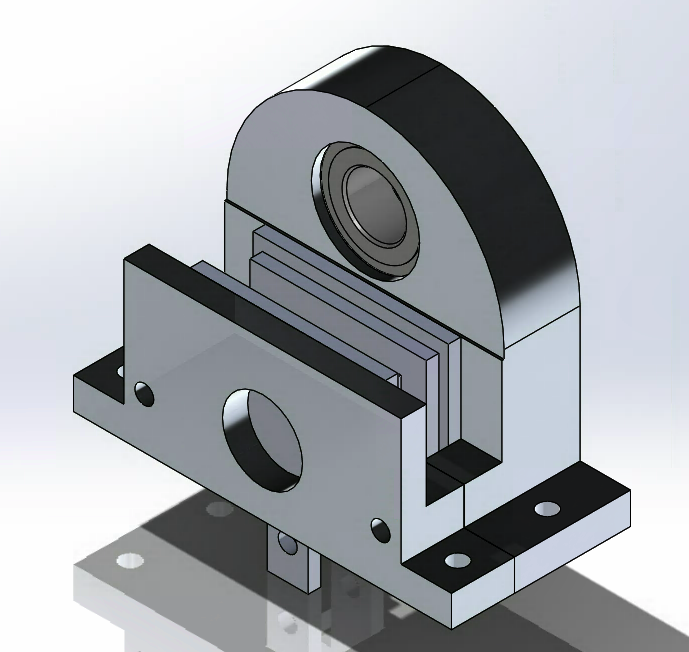 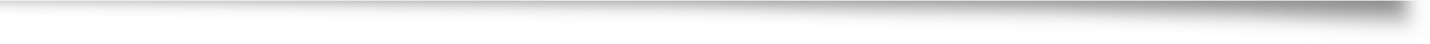 Designed brake caliper around a linear actuator
4 iterations were made 
Incorporated bearing block into caliper
Brake pads are from a mountain bike
Designed rotor disc brake
Modeled after small scale RC car disc brakes
All pieces were CNC'd in house
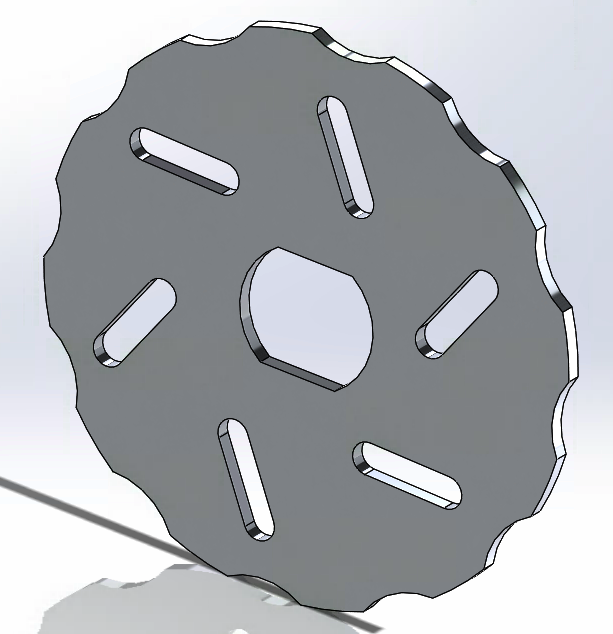 Tanner 16
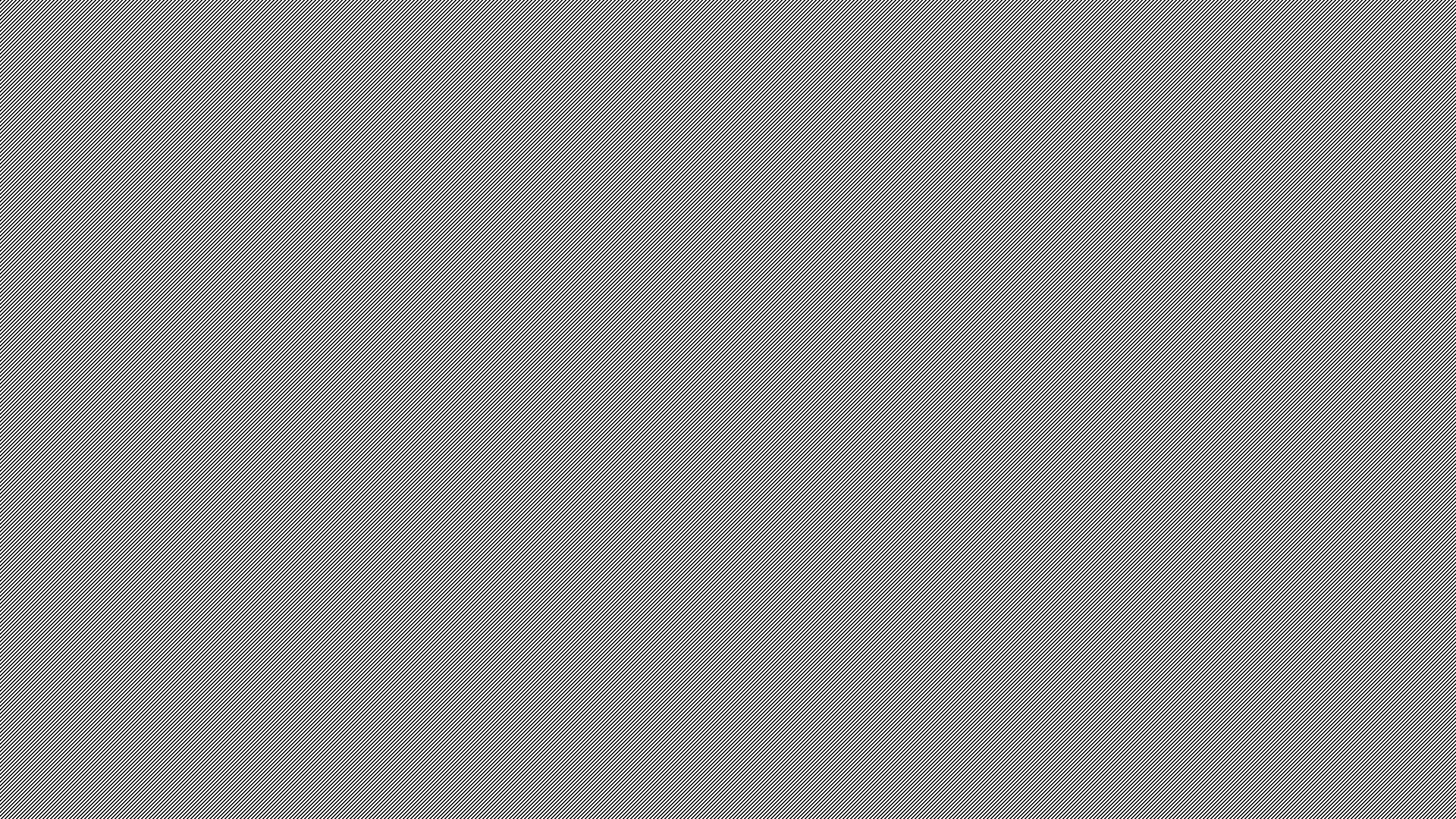 Brake Testing
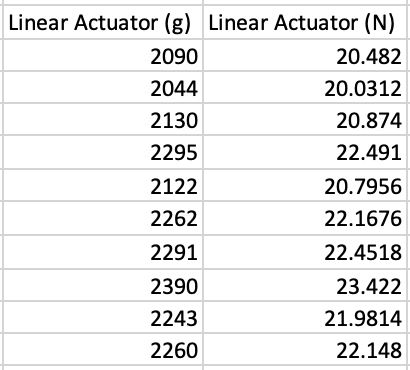 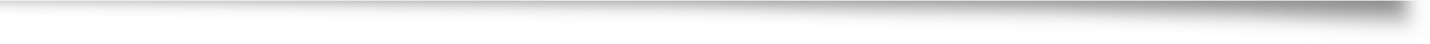 Tested forces using kitchen scale
Scale was in grams --> converted to Newtons
10 tests showed an average of 21.68N
Actuator rated for 22N
Tanner 17
Final Designs Tower & Yaw Bearing
Tower 
1018 Steel
Easy to machine
Tensile strength is 370 MPa
Welded base plate
1018 Steel
Yaw Bearing Assembly
Two deep grove ball bearings
Retaining Ring
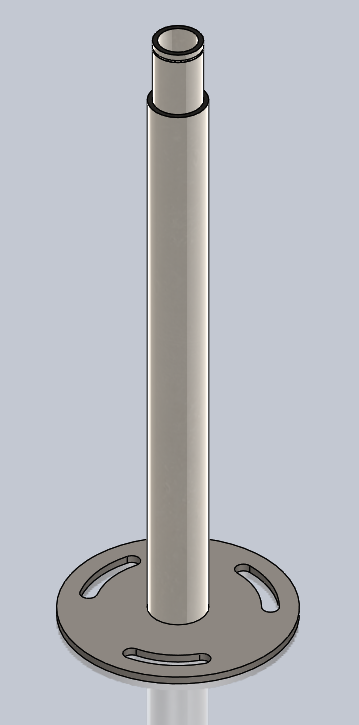 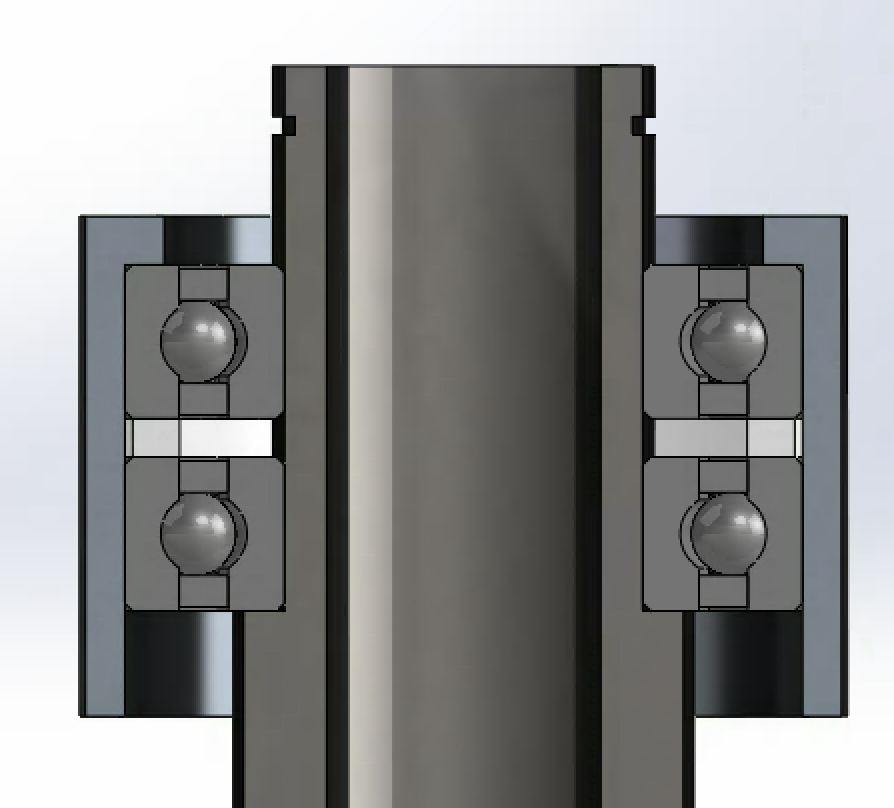 Tanner 18
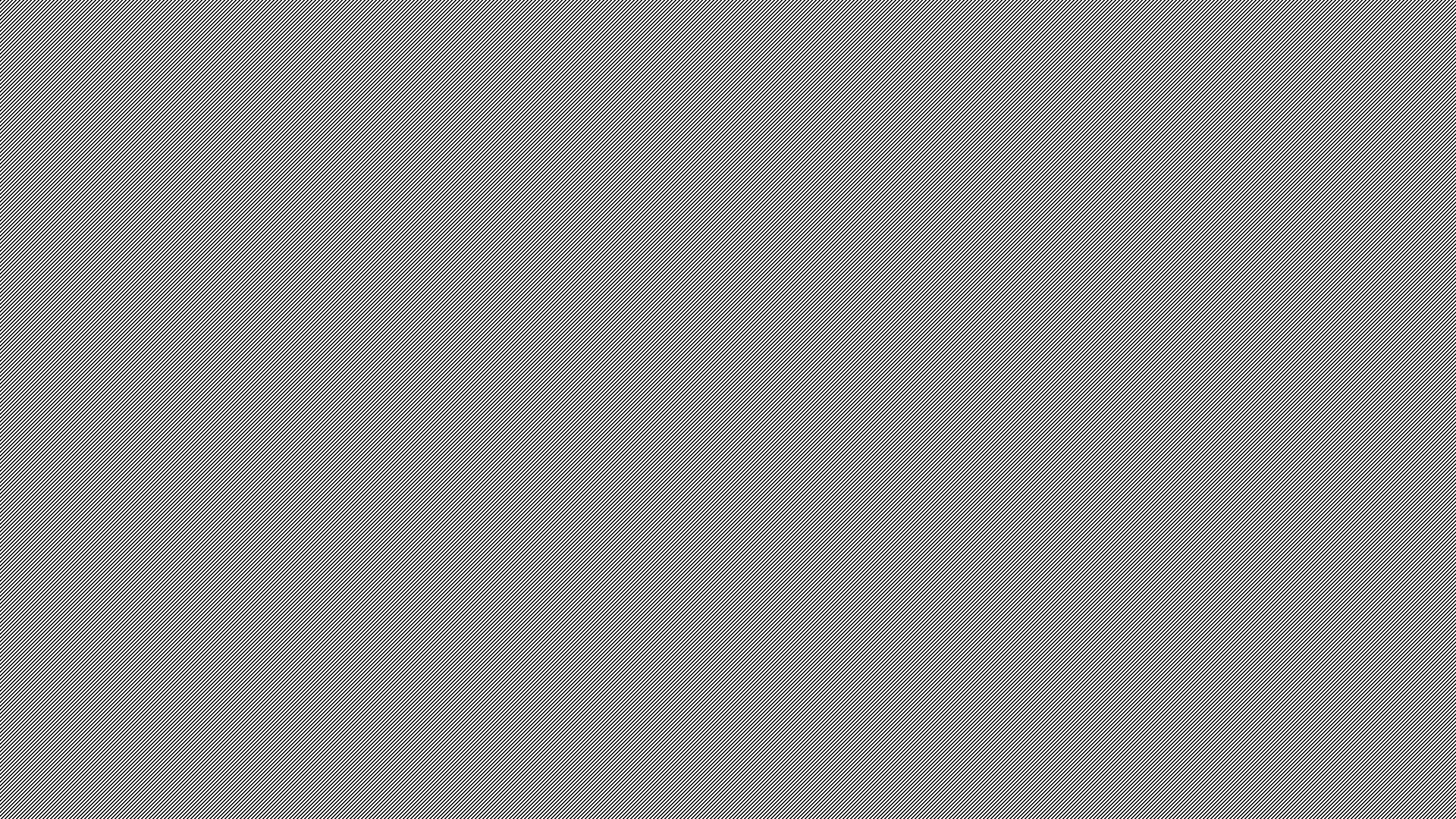 Tower FEA and Yaw Bearing Testing
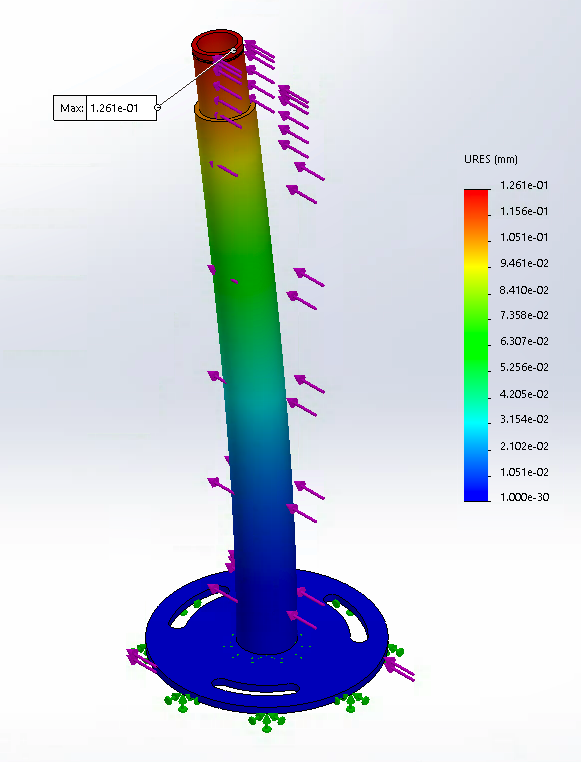 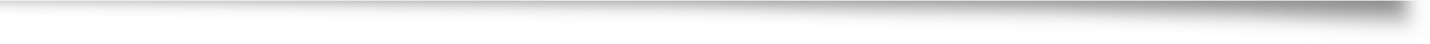 Yaw Bearings
Deep Grove Ball Bearings rated for 15,000 rpm

SolidWorks FEA
Max deflection: 0.126 mm
Minimum Factor of Safety: 45.58
Tanner 19
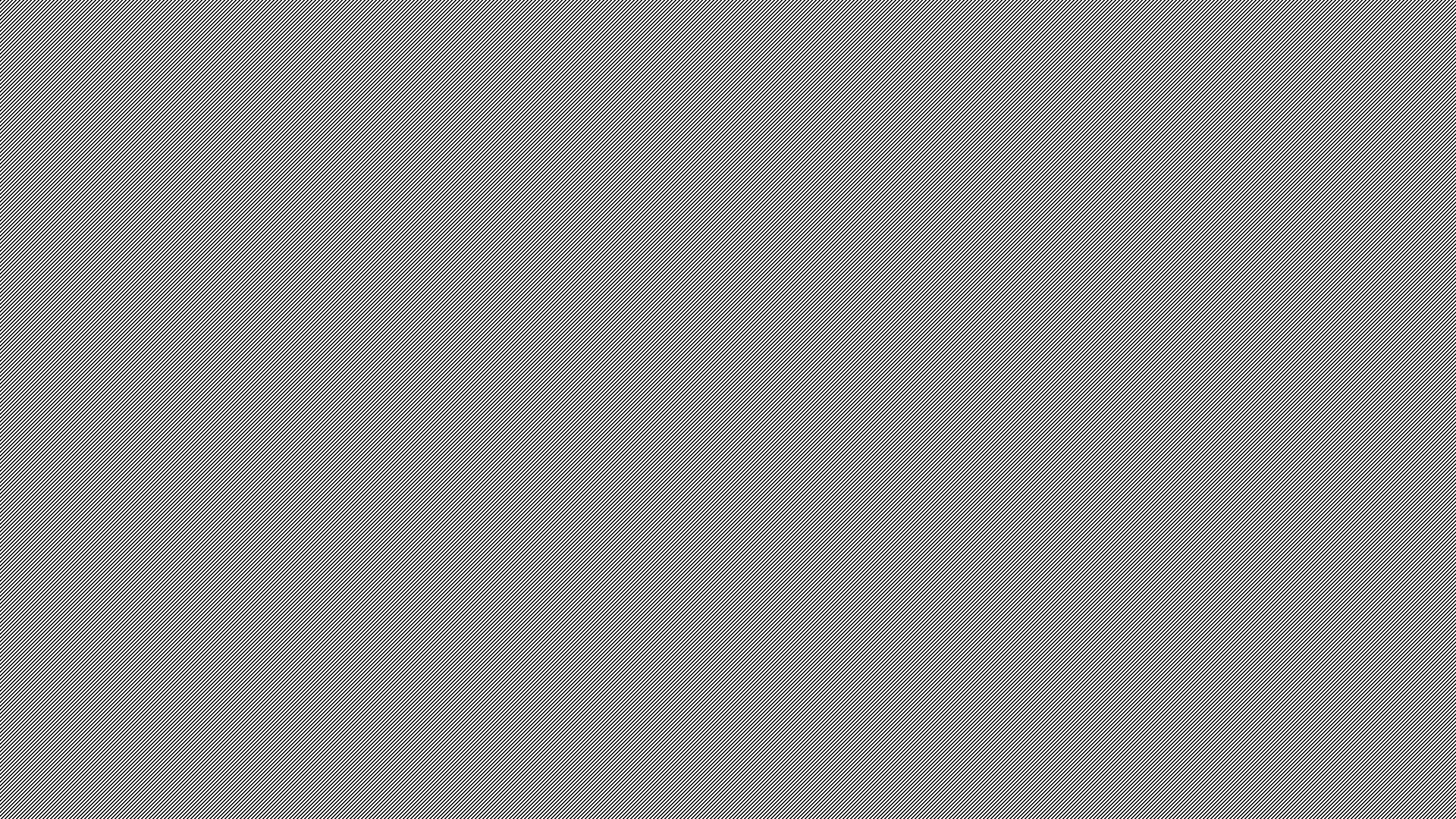 Final Design Nacelle
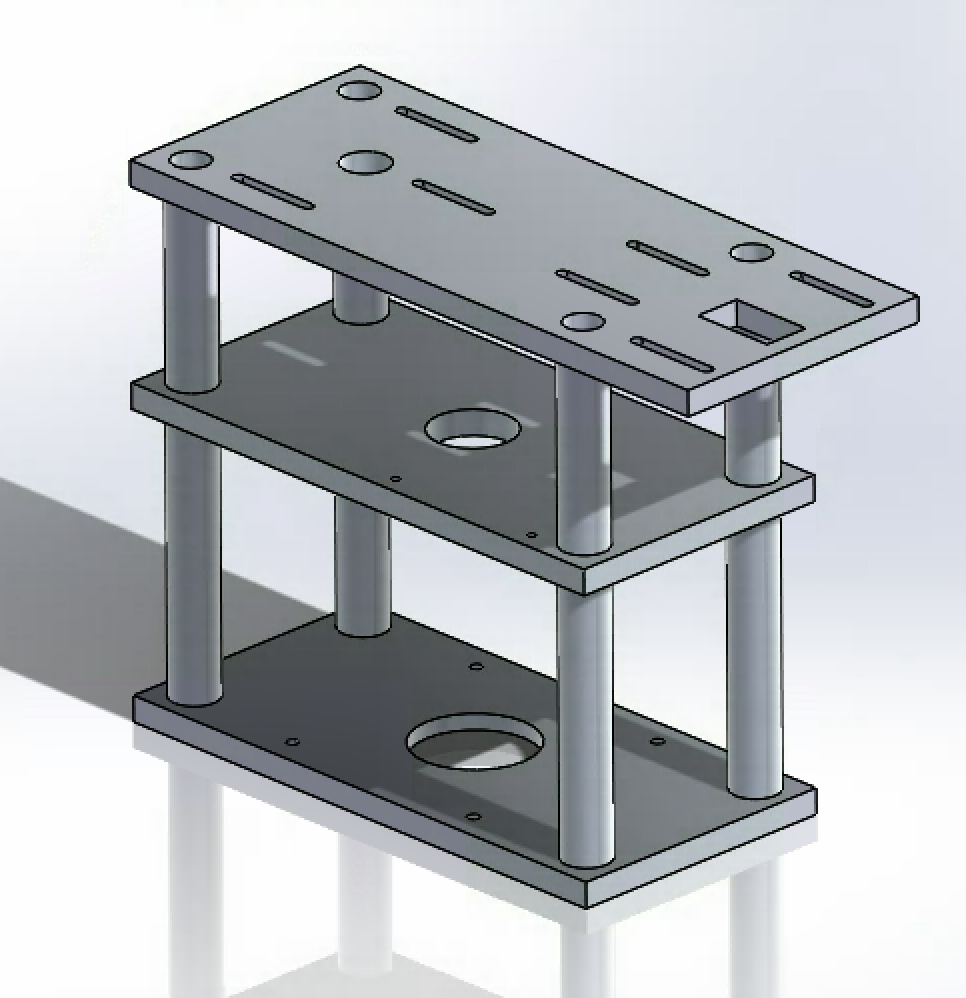 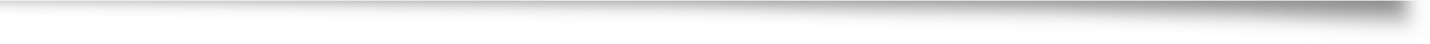 6061 Aluminum
3 "Levels"
Top: brakes, shaft, and generator
Middle: rectifier
Bottom: slip ring
Slots added so placement of everything can be changed as needed
Tanner 20
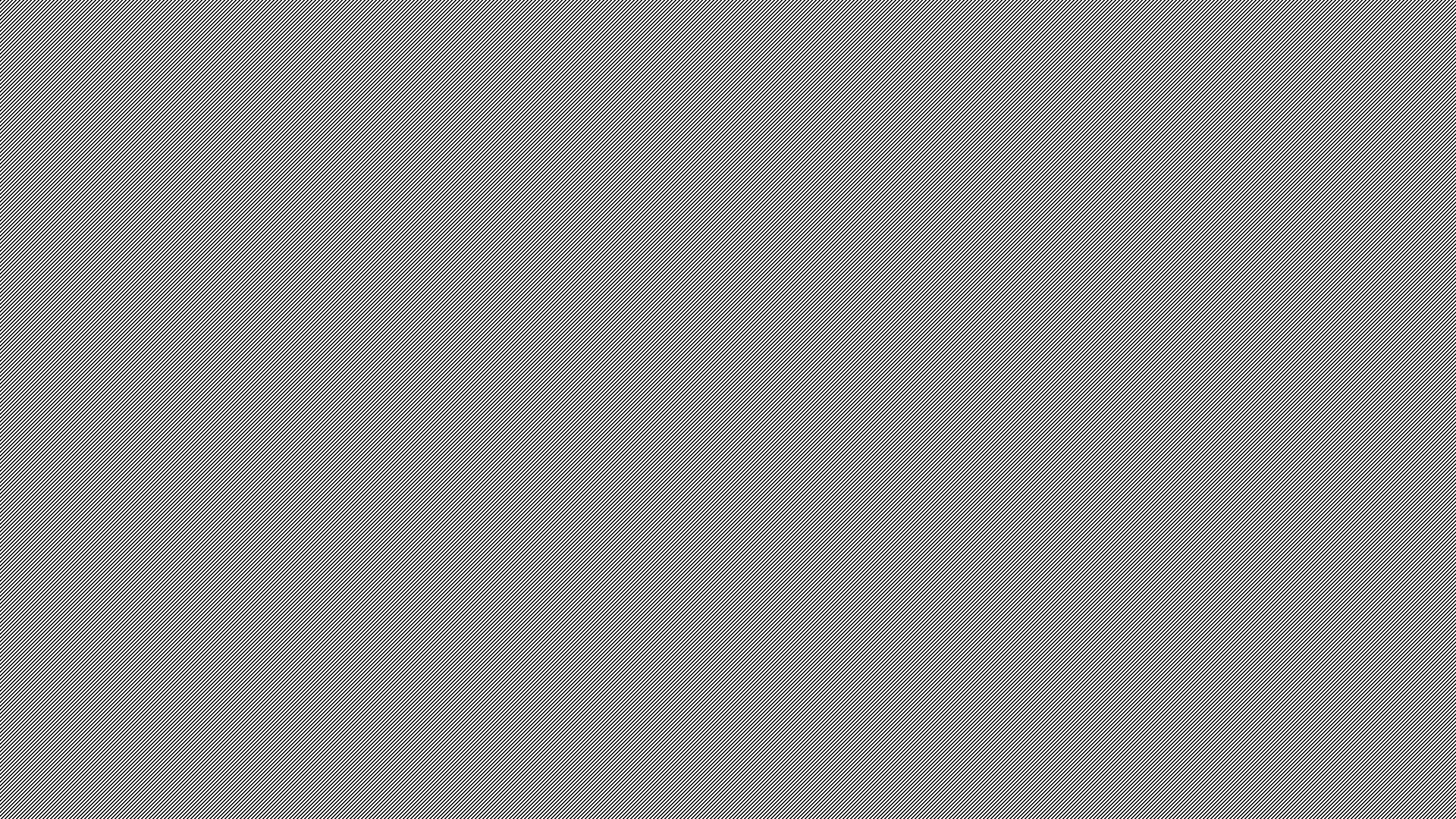 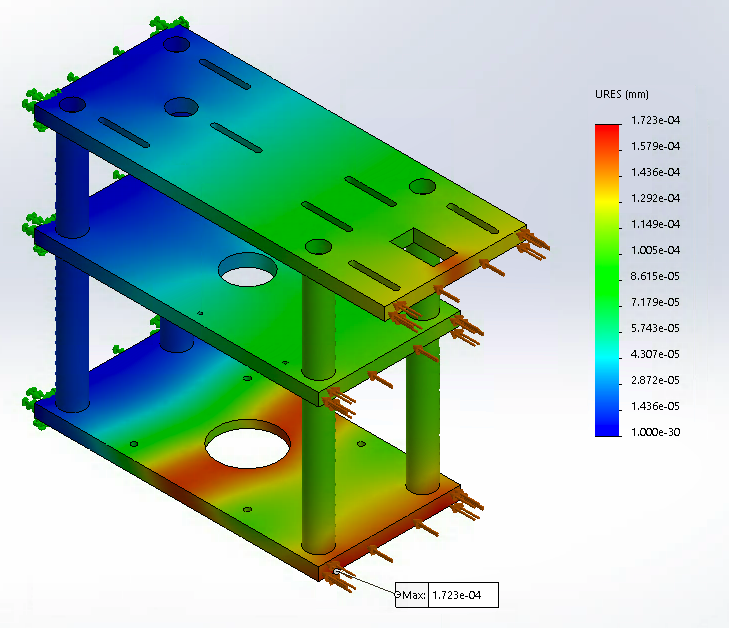 Nacelle FEA
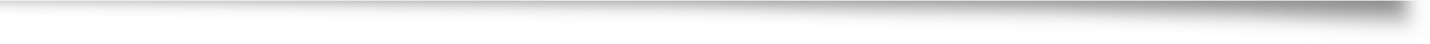 Factor of Safety: 180.2
Max Deflection: 1.72*10-4 mm
Tanner 21
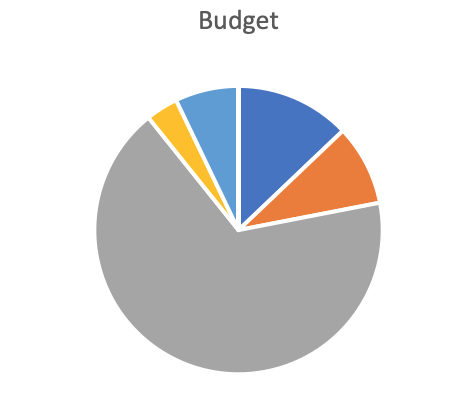 Miscellaneous
Building Materials
Budget
Epoxy and Glue
Blade Material
Actuators, motors, and Arduino: $1081.96
Building Materials: $207.28
Blade Material: $145.61
Epoxy and Glue: $58.15
Miscellaneous: $114.56

Total: $1753.02
Actuators, Motor, & Arduino
Tanner 22
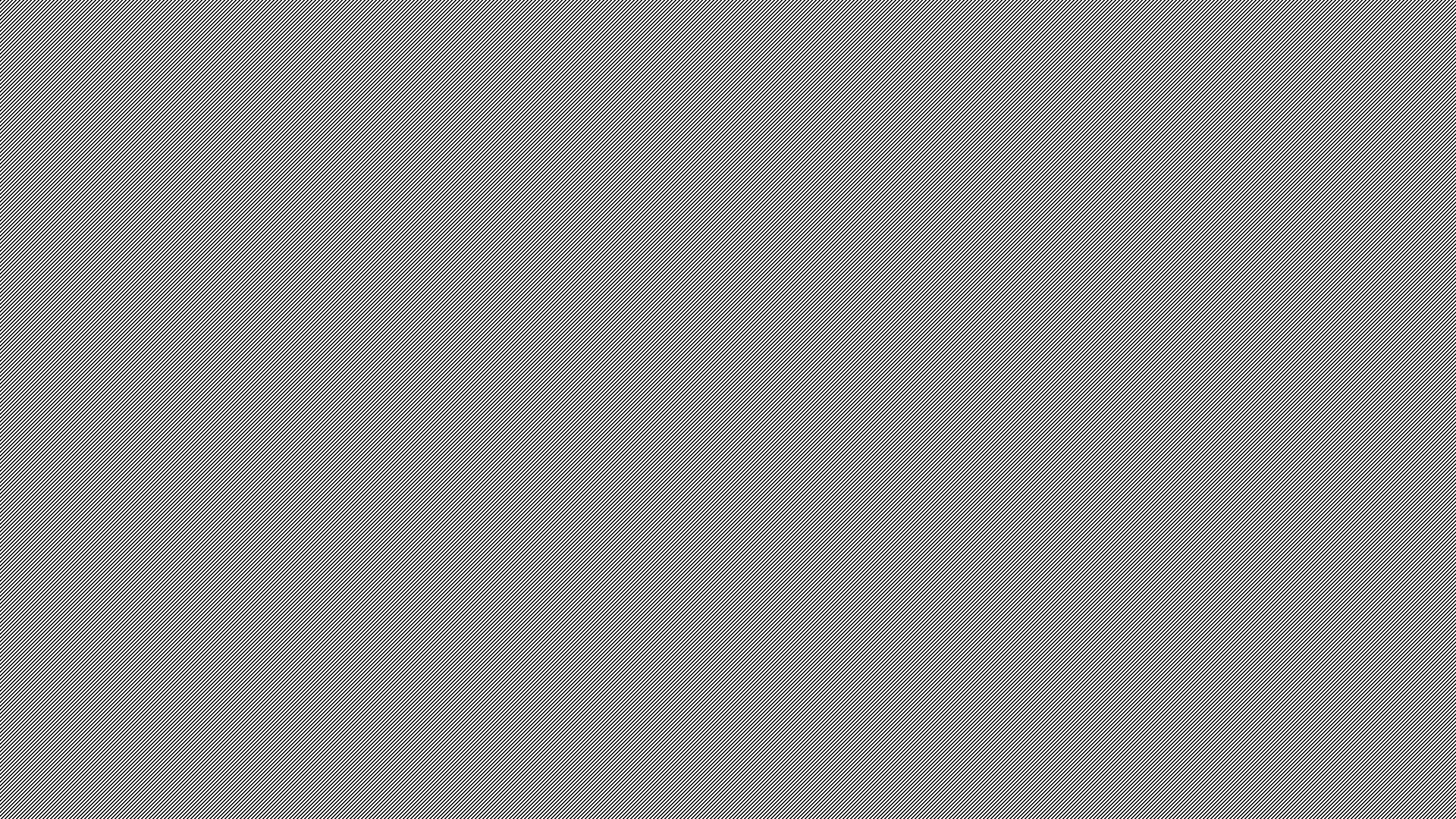 Thank you to...
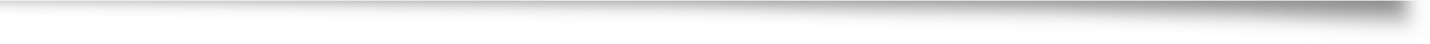 Riley 23
Questions?